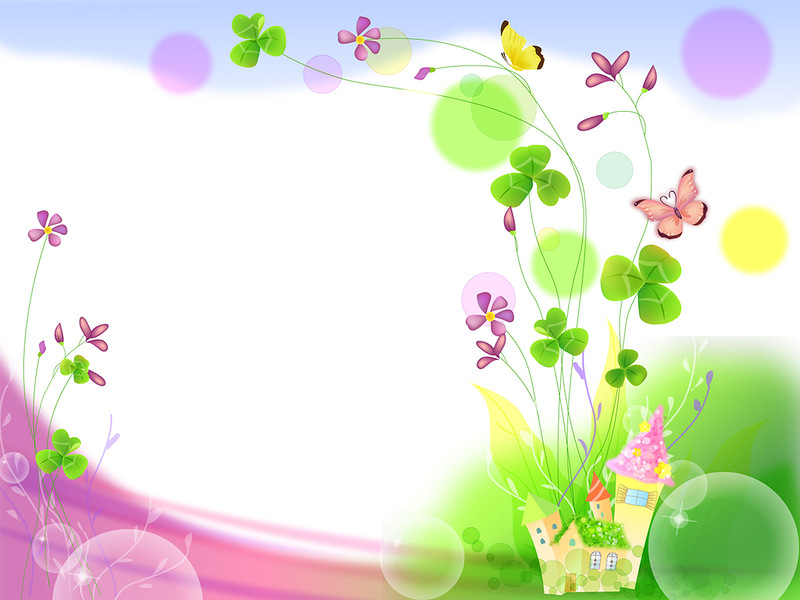 Как занять и развлечь малыша без игрушек – игры для детей младшего возраста
Выполнила воспитатель 
Кочергина Елена Анатольевна
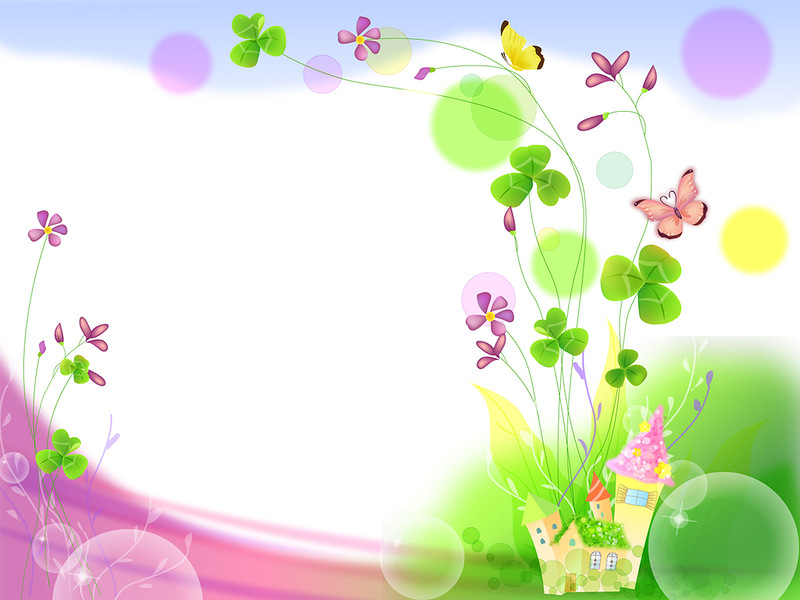 Современные детские магазины заполнены яркими, разнообразными игрушками, приводящими в восторг даже взрослых. К удивлению родителей, технологичные игрушки быстро надоедают дочкам - сыночкам, а развлечь детей можно и без дорогостоящих покупок, воспользовавшись самыми обычными бытовыми предметами. А это может быть что угодно: посуда на кухне, мамина косметичка, шкатулка с пуговицами и разными удивительными предметами, разноцветные клубочки пряжи, застёжки, замочки и многое другое.
Удивительная корзинка - искалочка
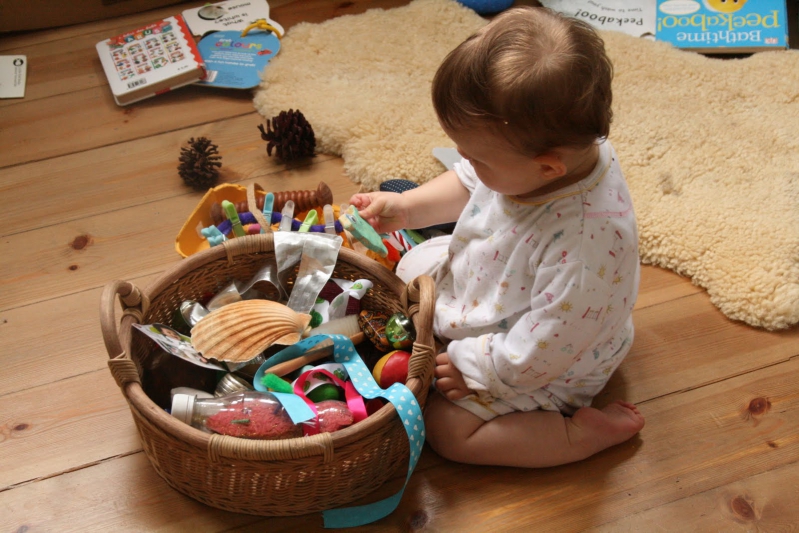 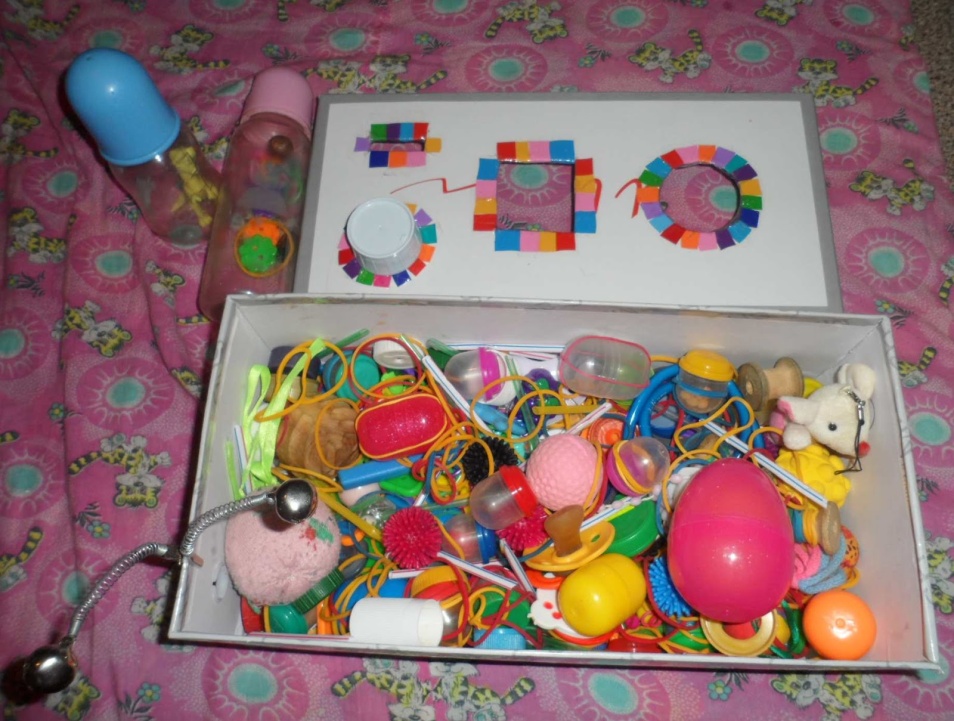 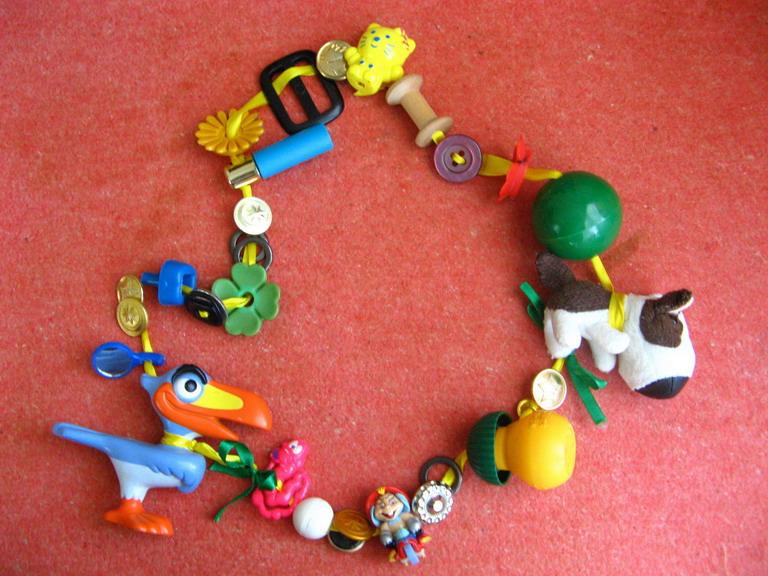 - Вот что может получиться из различных мелочей, главное, чтобы было отверстие для продевания шнурочка!
- Посмотрите, как можно заинтересовать ребёнка с помощью обыкновенных прищепок!
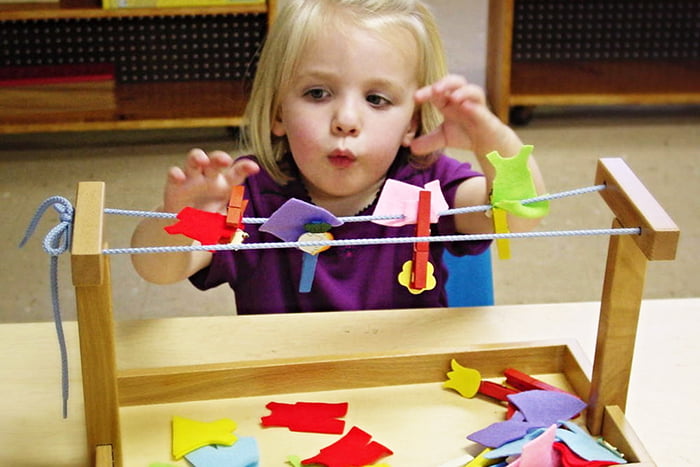 Игры с прищепками – это увлекательно и интересно!
- Вот такие удивительные моточки для пряжи своими ручками!
- Змейку из прищепок можно не только сконструировать , но и разрисовать!
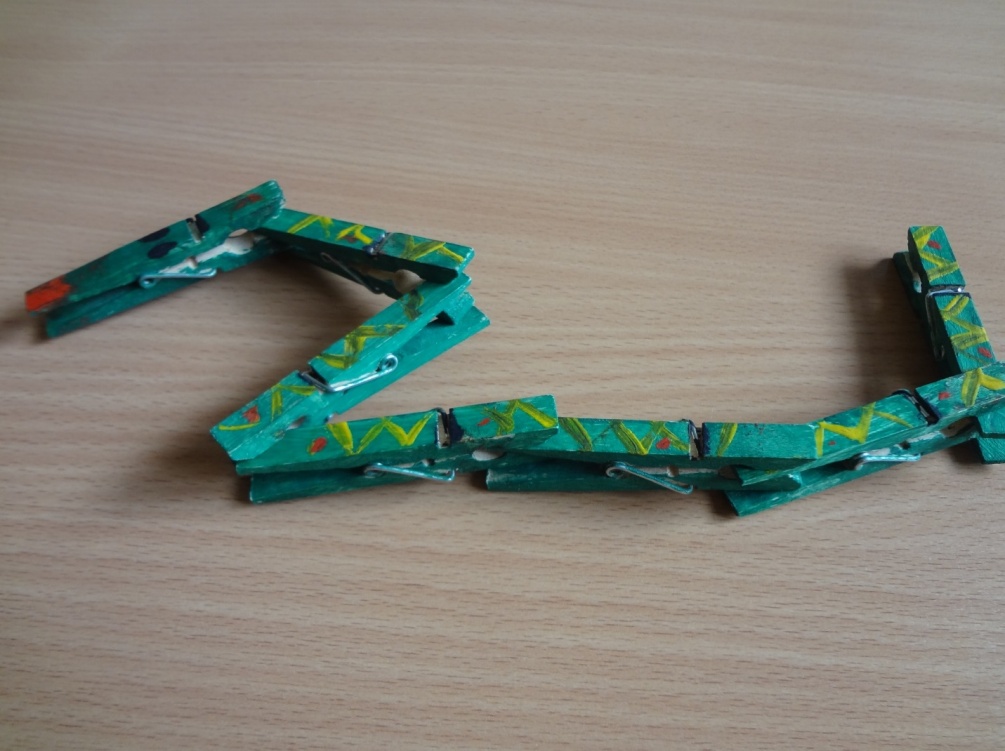 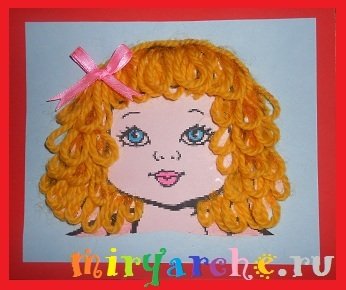 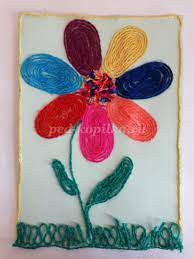 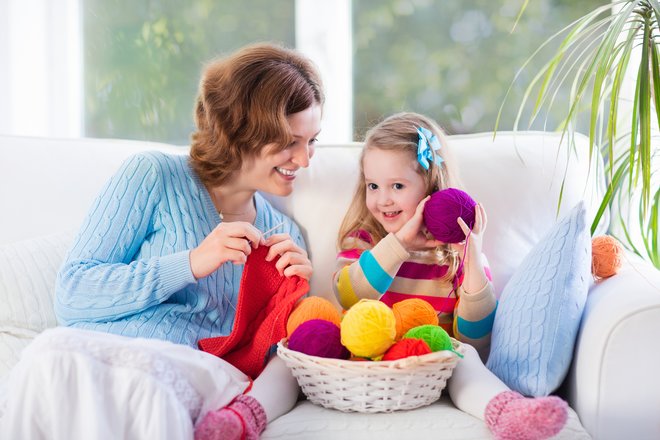 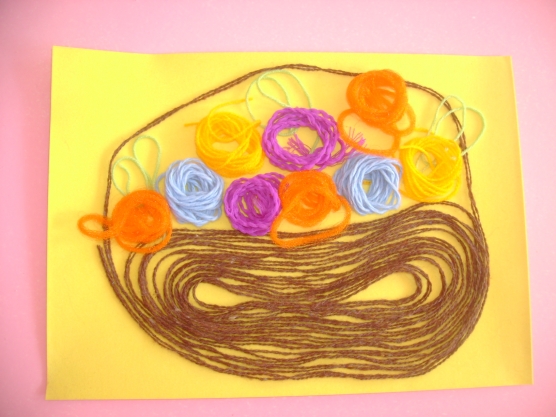 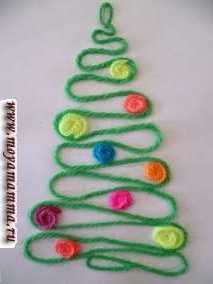 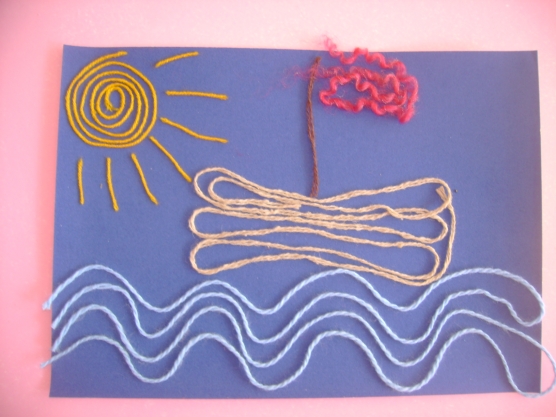 Если с мамой поколдовать над цветными клубочками пряжи -  вот что может получиться!
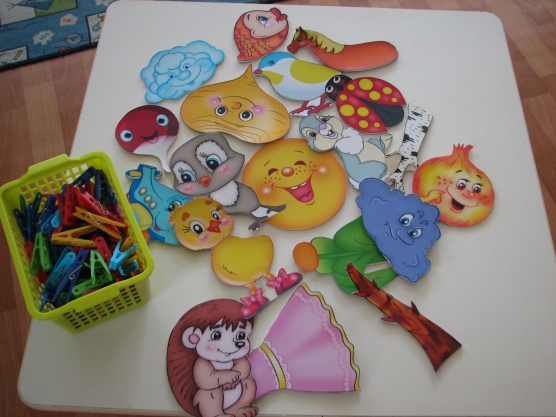 - Для «театра на прищепках» понадобятся картинки сказочных или мультяшных героев и  сами прищепки, при желании можно прикрепить картинки к прищепкам.
Театр из прищепок
- Это не только увлекательно, но и познавательно для  вашего малыша!
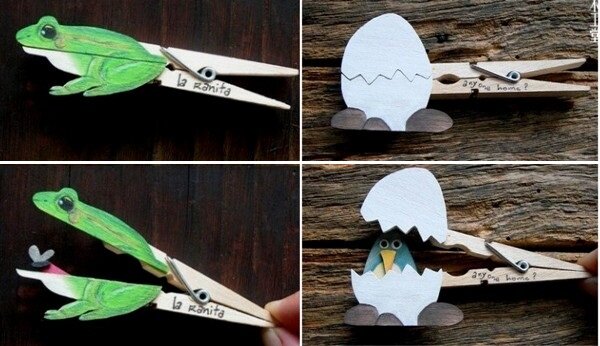 Игры на кухне
«Бассейн для пальчиков»
Мама готовит на плите, а я готовлю на столе!

Игра«Робот-сортировщик»
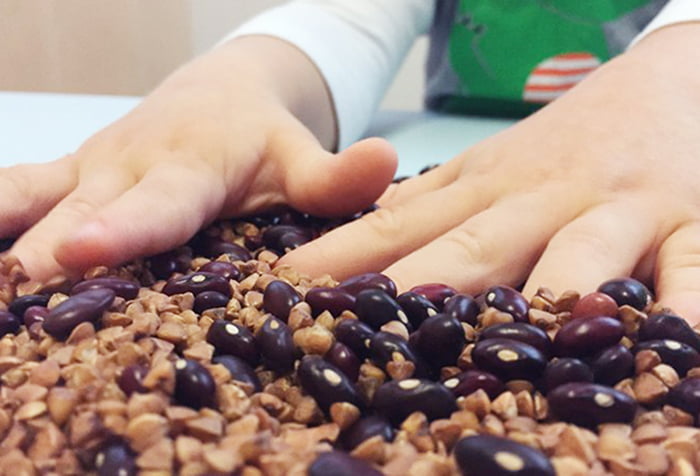 - Тренеруем наши ручки!
Пересыпаем крупу из одной ёмкости в другую с помощью разных мерных чашечек и ложек
Игра с манной крупой -
«В поисках сокровищ!»
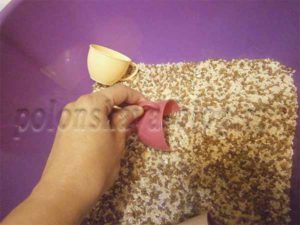 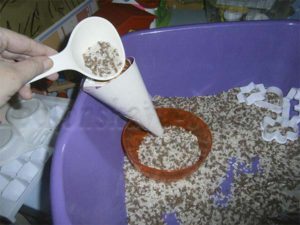 - Вот такой песочек можно перевозить на любимом самосвале!
- А  можно  накормить  «кашей»  друга  Мишку!
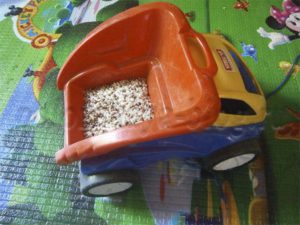 Детям постарше можно предложить игры:
«Макаронные гравюры»
«Украшения из макарон»
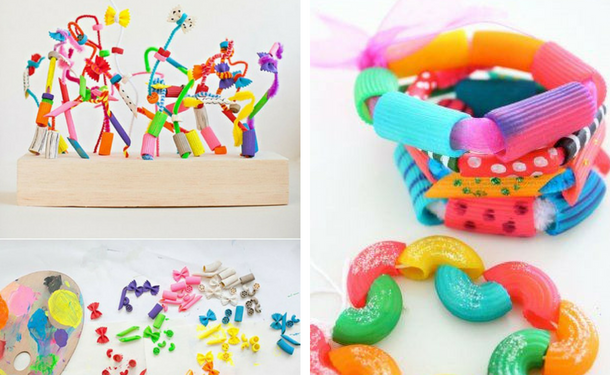 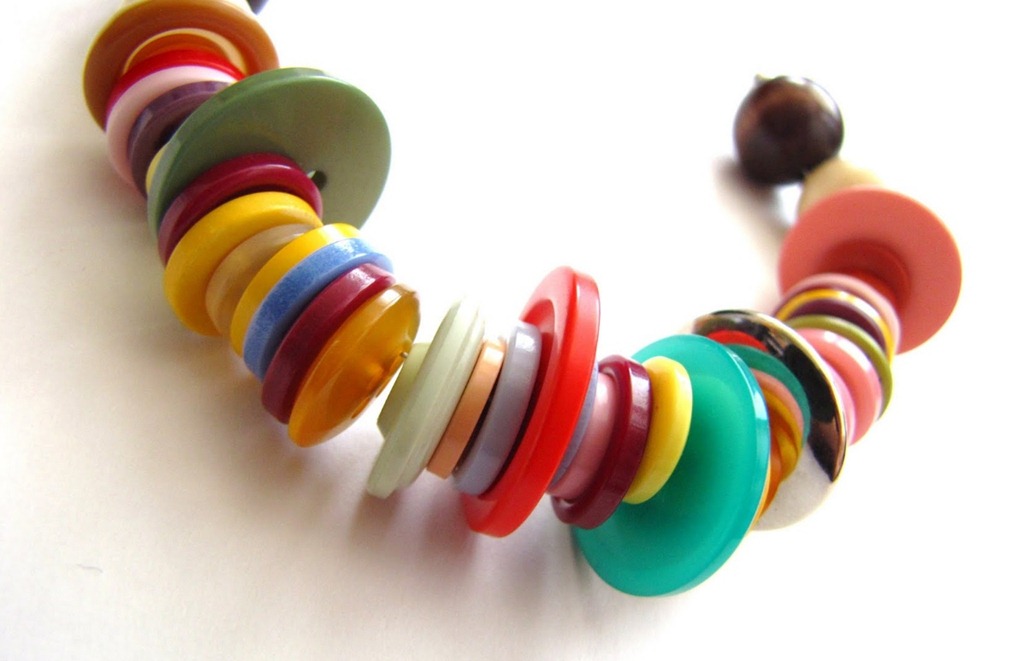 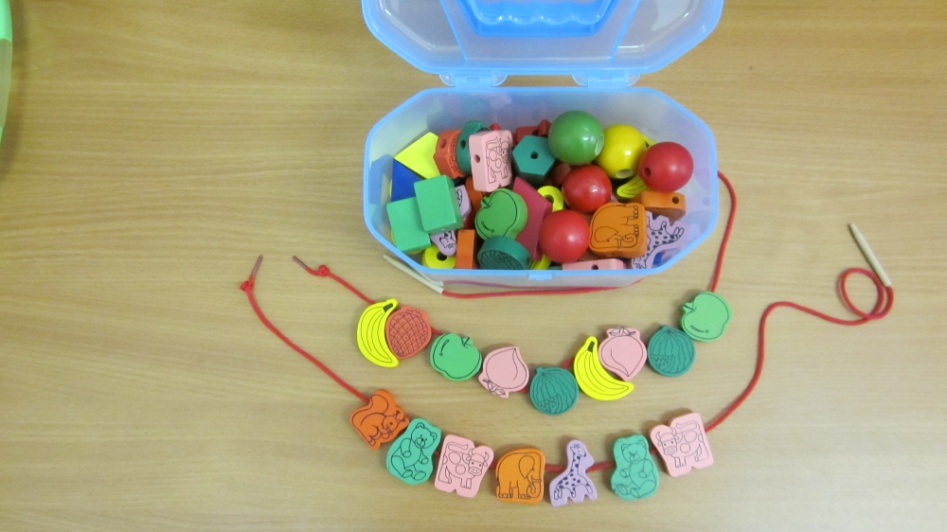 Игры с пуговицами – прекрасные тренажёры для развития мелкой моторики рук ребёнка
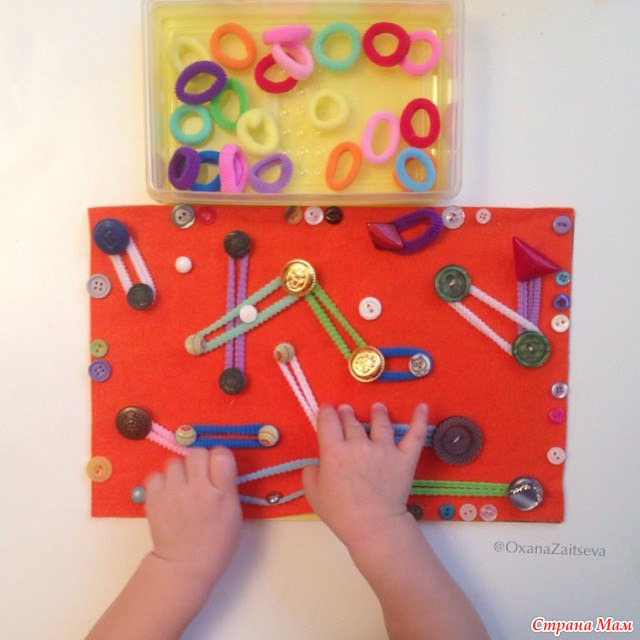 - Вот такую замечательную игру для развития логического мышления и  мелкой моторики можно сделать для своего малыша
Тренажёры - застёжки
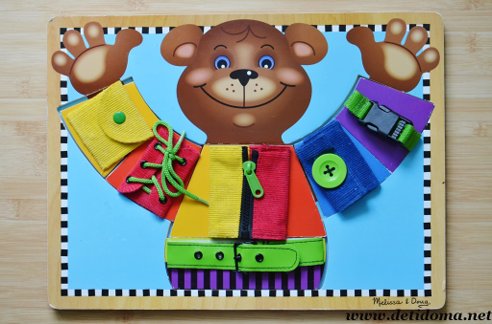 - Вашему вниманию, уважаемые родители, хочу предложить развивающие тренажёры для пальчиков с застёжками.
  - Это уникальная возможность научить вашего малыша справляться со всякого рода застёжками на своей одежде самостоятельно!
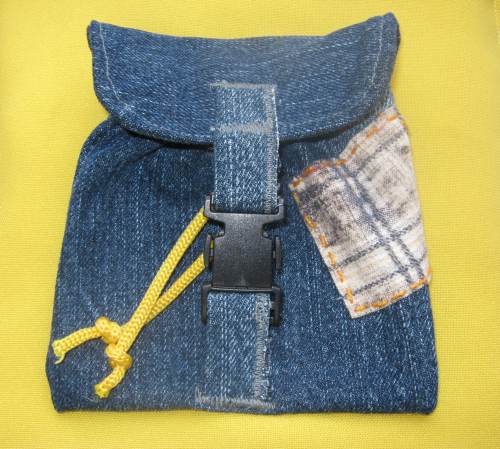 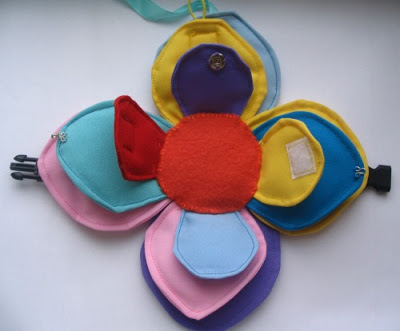 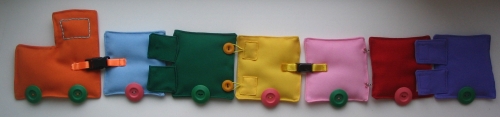 Тренажёры - застёжки
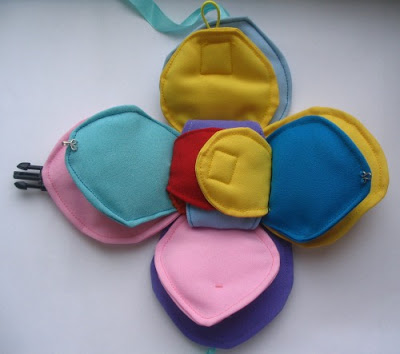 «Цветик – семицветик»
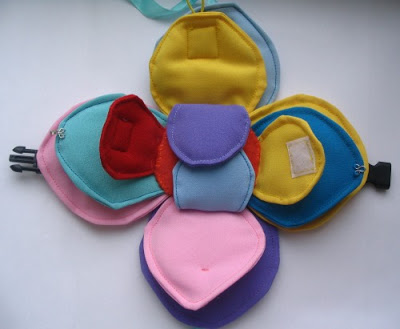 Игрушка мегокомпактная
 Использовано 6 видов застежек:  
 завязка, 
 фаста, 
 крючок,
 пуговица,
 липучка,
 кнопка.
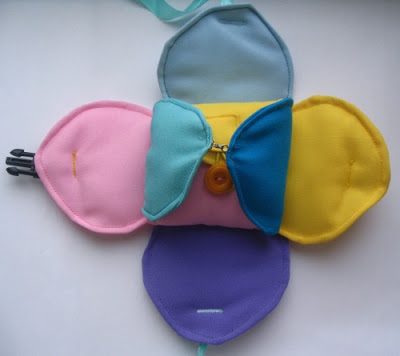 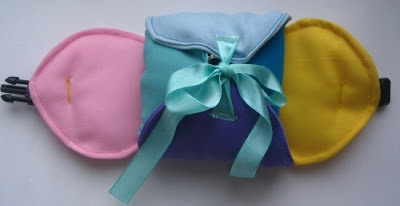 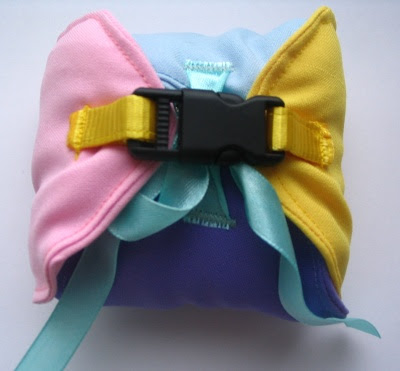 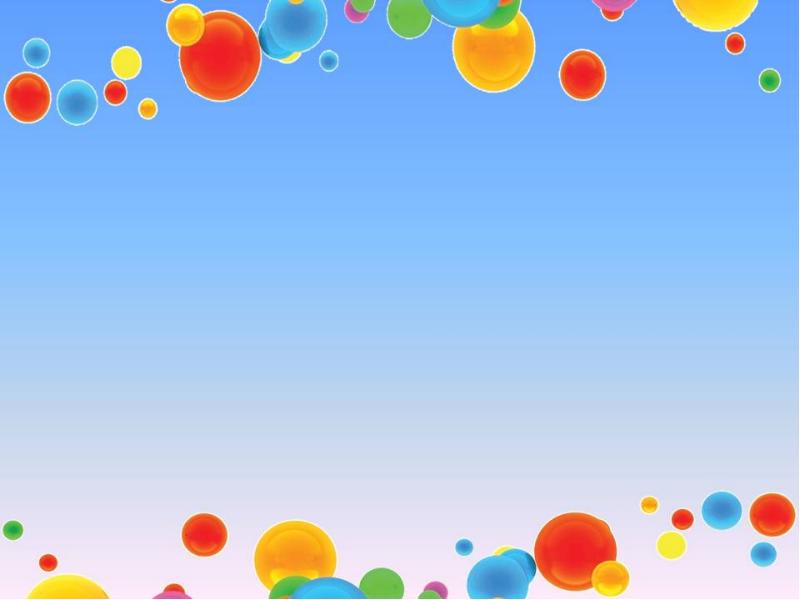 «Вагоны –застёжки»
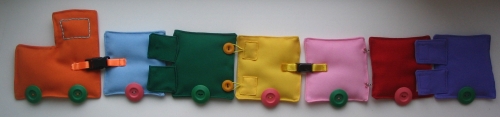 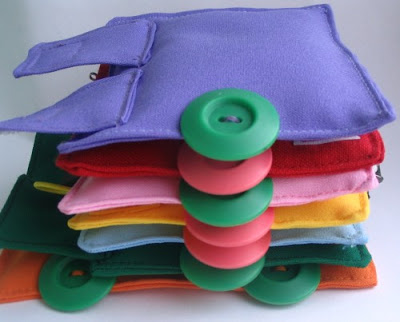 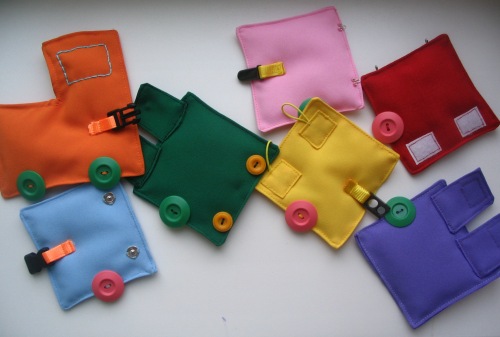 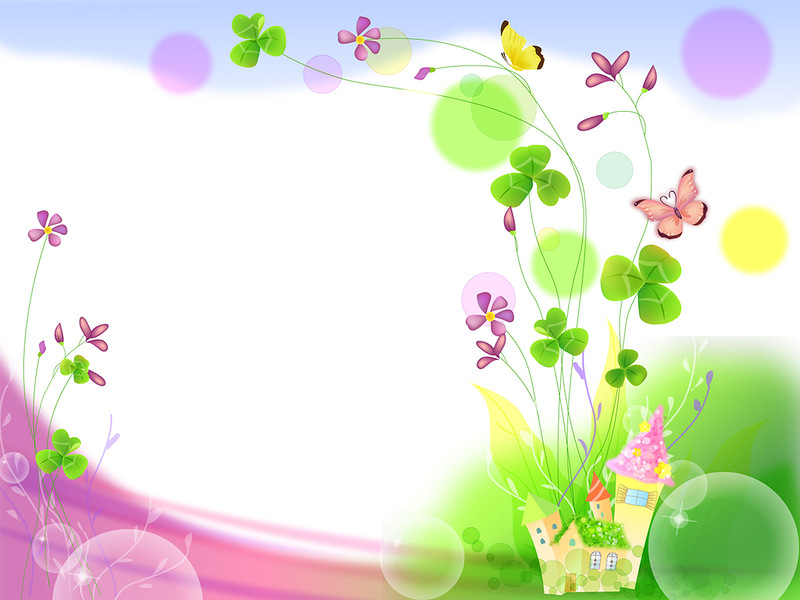 Уважаемые родители  и ваши дочки-сыночки! Ловких вам ручек! Всего доброго, до новых встреч!